寒假生活叮嚀
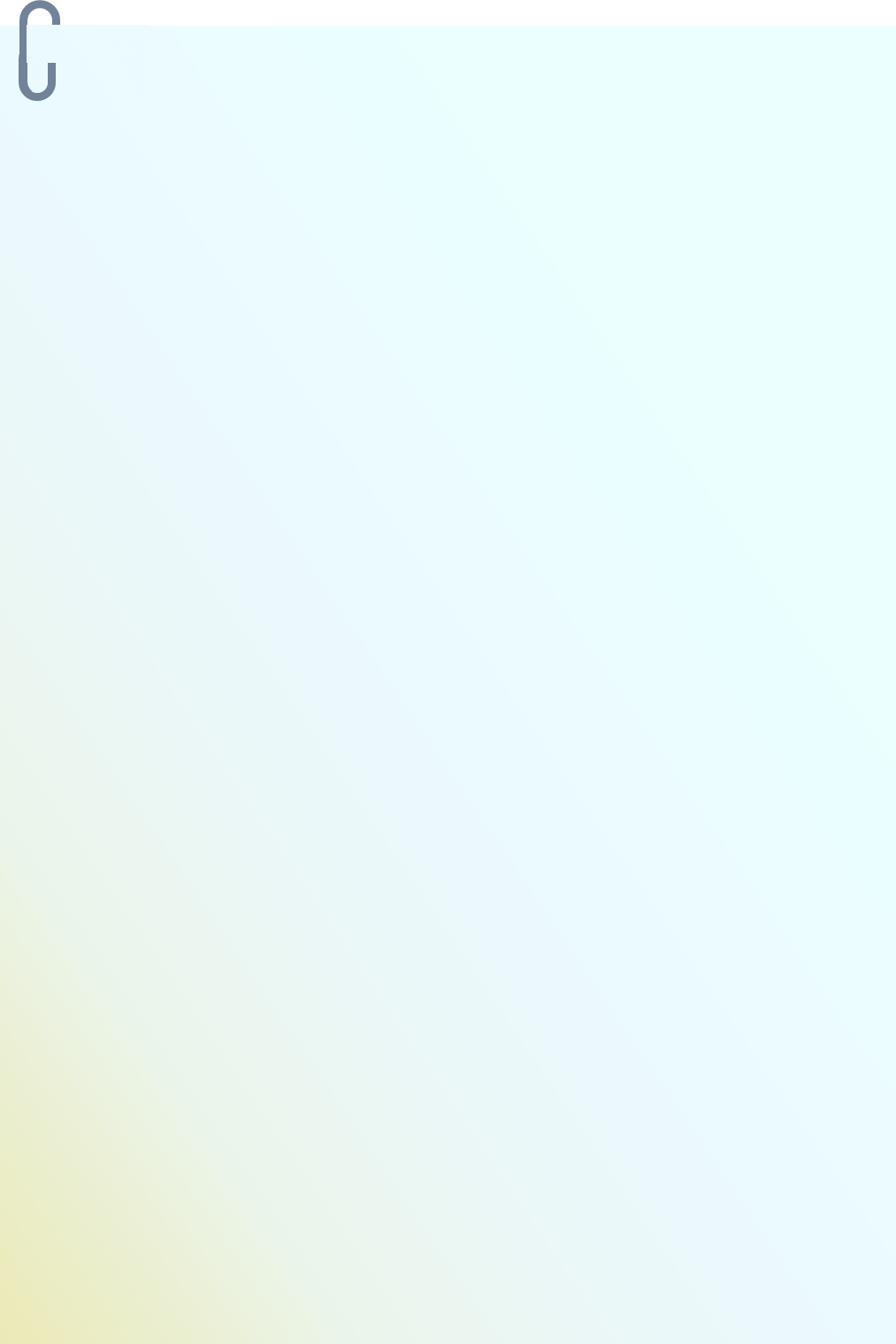 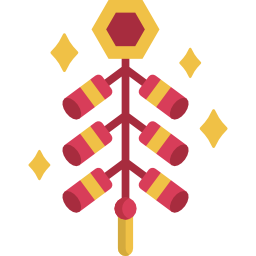 親愛的家長您好：
感謝您在這學期對學校的協助與配合，歡欣熱鬧的寒假生活，在孩子殷切的期盼中展開了，為了讓孩子有個快樂而充實的假期，以下事項麻煩您協助與叮嚀：
一、作息正常規律：早睡早起、參與家務、享受充實而美好的假期生活。 
二、維護身體健康： 
1. 勿忘優質早餐與天天五蔬果，均衡飲食好健壯。
2. 每天三餐後和睡前要潔牙，養成潔牙的好習慣。
3. 多喝水，勤洗手，聰明學習靠運動。
4. 規律用眼3010：近距離用眼每30分鐘要至少休息10分鐘，以保護視力健康；閱讀書籍或使用手機、平板、電視與電腦時，注意時間、光線與坐姿。
5.為維護學生身心健康，使用藥品請在醫師處方或指示情況下使用，也請留意學生是否施用或持有不明藥物，若有精神或行為異常，務必及早就醫。
三、注意個人與家人安全： 
1. 指導居家防火、用電安全與避難逃生路線等相關居家安全常識。
2. 參與室內外活動，需留意體能狀況、逃生設備、天候變化與地形環境等。
3. 遵守交通規則，亦請家長配合酒後勿駕車、開車勿超速，以維護家人安全及家庭幸福。
4. 熱水器切勿裝置在室內，室內保持通風，避免一氧化碳中毒。
5. 防範新冠病毒，定期量體溫並記錄，降低不必要的外出，出現疑似染疫症狀，請通報1922。
四、進行犯罪預防： 
1. 關心孩子的去處與交友狀況。
2. 協助孩子選擇電視節目、電腦遊戲及休閒才藝活動，上網請安裝網路分級軟體。
3. 反詐騙三步驟：一聽（聽清楚）、二掛（掛電話）、三查（要查證）。
4. 保持冷靜、小心查證、立即撥打165反詐騙專線或報警。
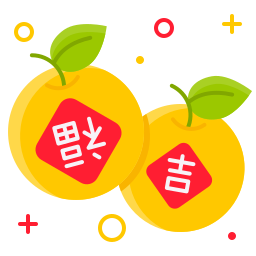 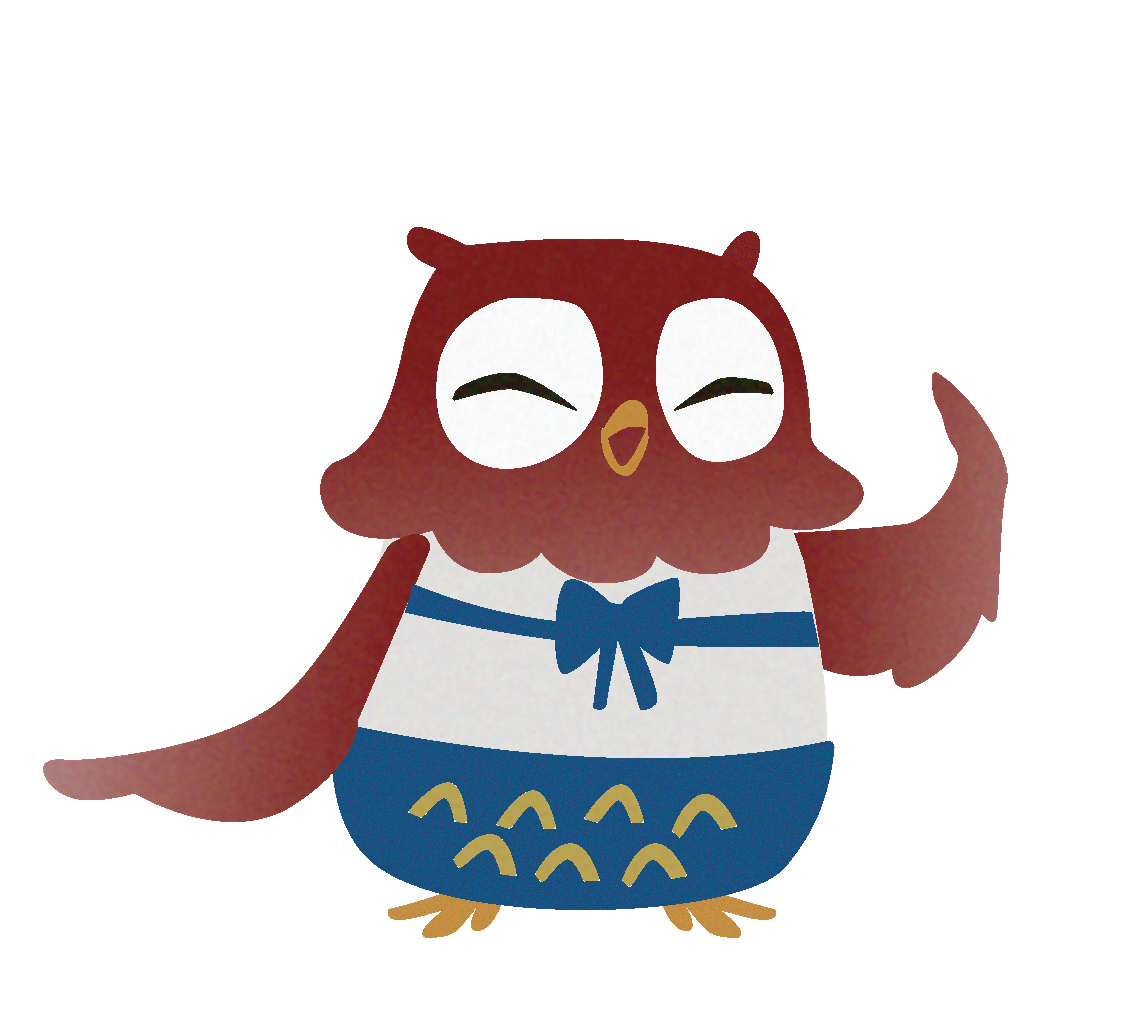 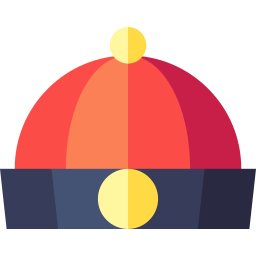 期待孩子能在家庭與學校密切的合作與關心下成長茁壯！
 敬祝 　　闔家平安
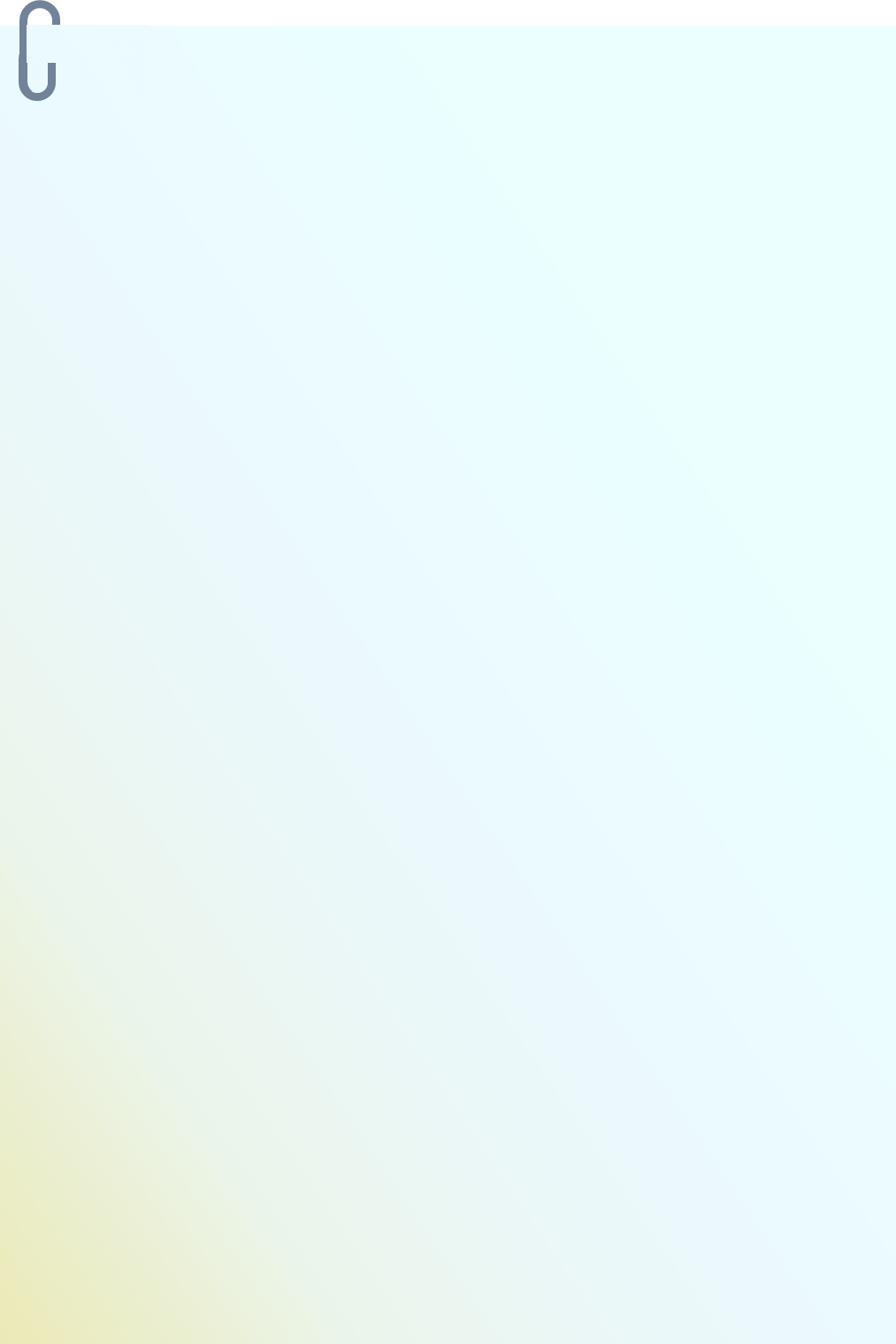 寒假生活十大公約
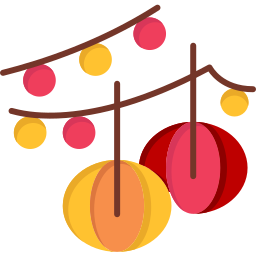 一、我會早睡早起、飲食定時定量、勤洗手的好習慣。
二、我會隨時溫習功課，按時做完作業。
三、我會多閱讀有益書籍，多做有益心的正當活動。
四、我會養成勤勞的習慣，每天和家人一起做家事。
五、我會注意飲食衛生，並且不浪費金錢，養成儲蓄的好習慣。
六、我不會隨意出門，必要外出時會先告知父母，並遵守防疫規定。
七、我不會到危險的地方玩耍，不做危險的運動或遊戲。
八、我不會玩爆竹、煙火等危險性的玩具。
九、我不會渉足電動場所、網咖遊戲。
十、我不會擅自到海邊、河邊等場所玩水。
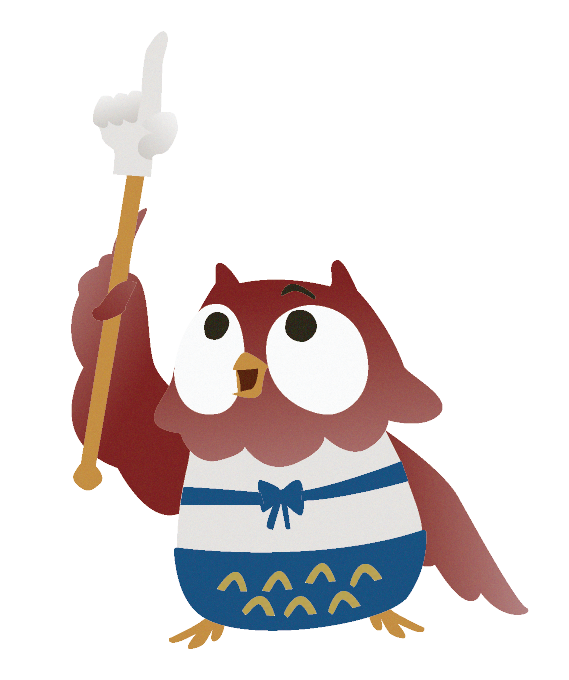 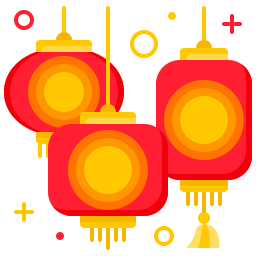 安全上網小叮嚀
1.共同為電腦/手機找個安全使用的家
建議和孩子一起討論，電腦和手機使用最適宜的位置，最好是能夠讓爸媽放心或共同分享使用網路心得的地方，例如全家共同活動的客廳，隨時可注意和討論孩子的上網活動。
 
2.與孩子一起制定上網守則，培養五種網路使用好習慣
人：和父母討論網路交友情形
事：保護自己與他人隱私
時：上網30分鐘休息10分鐘，並訂定網路使用時間，晚上9點之後不上網。
地：睡覺時手機不放床邊
物：選擇符合年齡的網路遊戲

3.與孩子一起教學相長，注意網路使用安全
留意個人隱私，保護個人資料，也不侵犯他人隱私：個人的資料要保密，不輕易透露自己的真實姓名、地址或電話。
注意個人言論，不傷害他人，也不觸犯法律：在轉寄或張貼訊息前，要好好思考；網路是公開場合，有可能會到處流傳。
網路世界和現實世界一樣，都要為自己的行為負責：隱私玩笑能傷人，不隨便惡作劇或惡搞，尊重他人才能獲得別人尊重。
直播和觀賞前先仔細想一想：直播平台大多有年齡限制，也要注意直播內容是否侵犯著作權和他人隱私，不隨意謾罵或暴露個人資料。 
網路遊戲的世界與真實世界還是有差異的，不要沉迷於遊戲，影響身心。 
結交網友要小心，網友邀約要謹慎；如要赴約一定要告訴家人結伴同行。

4.一起規劃和從事居家活動，建立高四感生活
製造孩子和家人相處的時間，幫孩子建立高四感生活，包含歸屬感、愉悅感、成就感、意義感。
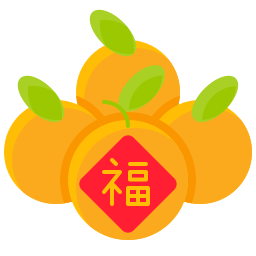